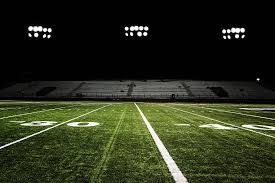 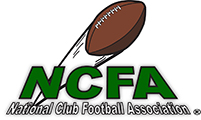 1
North Atlantic
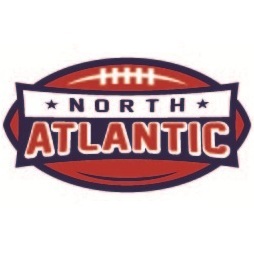 NCFA Conference 
Preview
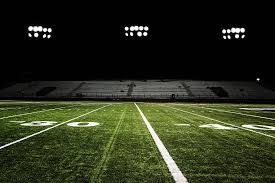 North Atlantic
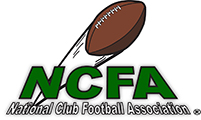 2
The North Atlantic Conference comes in 2019 as an open book with all 5 teams looking to have a legit shot to walk away with the NAC crown and the NCFA playoff berth that comes with it.  Sacred Heart still sits as the safe bet to repeat, but they have question marks including a shifting offensive philosophy and a new influx of players.  Surprise 2018 contender Johnson and Wales brings a new coaching staff with a lot of experience and 40 new players but they only return 7.  Eastern Connecticut has high hopes coming off a disappointing 2018, those hopes continue to hinge on their work horse RB.  Vermont looks to continue their rebuild and lean on a strong returning O and D perimeter to make some noise while Clarkson believes they have the pieces in place to shake everything up and pull out the NAC crown.  Look for 2019 to be as exciting of a NAC season as we have seen yet.  Circle Week 9 if Sacred Heart and Johnson & Wales can push thru the season undefeated their week 9 clash will be for regular season NAC bragging rights.
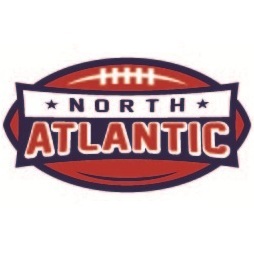 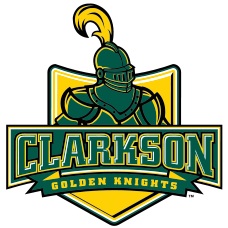 Clarkson University wasn’t able to build as much as they planned in their sophomore NCFA season but believe they have the correct pieces in place for a NAC title push in 2019.  Head Coach Rick Delaney says “No one is ready for CUFB in 2019”.  Delaney expects returning QB Will Miles to be among the leagues best and will run the offense thru him and RB Demetri Cummings.  While the defense will be anchored by junior defensive end Trevor Linenbach.  The line behind Sacred Heart is pretty blurred in 2019 and Clarkson looks to be in the mix for a shot to knock them off their North Atlantic Perch
Clarkson UniversityPotsdam, NYHead Coach – Rick DelaneyAssistants – Ray Holz, Todd Sharlow2018 record – 2-3Conference Finish – 3rdFinal National Ranking – 11thReturning Players – 20Returning Starters – 15Players to Watch – Demetri Cummings, Will Miles, Trevor Linenbach
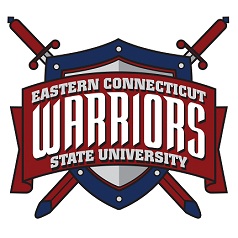 After entering the previous two seasons as favorites for NCFA playoff berths, the Warriors are coming into 2019 looking to bounce back off a disappointing 2018.  They will be rebuilding around returning multiple time NCFA All-American Ivan Mangual who will spearhead the offense on the ground.  Coach Doughty will be looking to some new blood to get them back on a path towards an NCFA title berth.
Eastern Connecticut State UniversityWillimantic, CTHead Coach – Coach Doughty2018 record – 1-3Final Conference Ranking – 4thFinal National Ranking – 9thReturning Players – 15Returning Starters - 10Players to Watch – Ivan Mangual
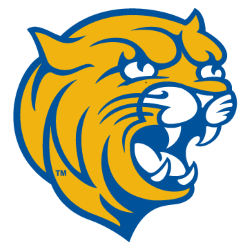 Johnson & Wales continued the trend of new teams jumping into the NCFA and finding success, making their way to the NAC Title game in their first season.  That success caught the eye of former University of Massachusets at Dartmouth staff member Chuck Allaire Jr, who came in as the programs new Head Coach, bring with him former UM-Dartmouth assistants Stephen Prew and Dan Starkie.  Coach Allaire didn’t enter the team with a lot in the cupboard, only 7 players return from the 2018 squad, but hit the recruiting trail hard bringing in 40 new players to the program for 2019.  Johnson and Wales looks to build upon their success in 2018, gain a repeat berth in the NAC title game and push Sacred Heart off the NAC throne.
Johnson & Wales UniversityProvidence, RIHead Coach: Chuck Allaire, Jr.Assistants; Chuck Allaire, Sr, Stephen Prew, Dan Starkie, Darius Riccio, Chris O’Day, Lee Sulham2018 record – 2-3Conference Finish – 2ndFinal National Ranking – 15thReturning Players – 7Returning Starters – 0
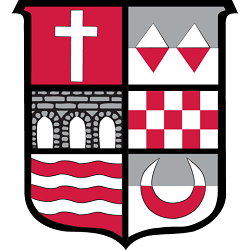 Sacred Heart has cemented themselves in the upper echelon of NCFA programs, winning 3 of the last 4 NAC Titles, securing back to back NCFA playoff appearances and winning the 2017 NCFA Title.  They are however coming off a disappointing 2018 playoff lose after an undefeated regular season.  Coach Greg Jones returns a whopping 18 starters although they did lose former NCFA All-Americans Mark Barranger and Andrew Crookes.  They did hit the recruiting trail, looking to “change the dynamic” of their locker room, to which they believe they accomplished.  Coach Jones is leaning on his offensive coordinator Nick Bartoli to bring a more uptempo, high powered offense to match their well known stingy defense.  Sacred Heart looks to make a push to get back to the NCFA Title game although they understand the NAC is better than its ever been.  If the new faces can gel on offense and they can find a big play threat to take the place of Barranger look for the Pioneers to once again hoist the NAC trophy and make some noise in the NCFA playoffs.
Sacred Heart UniversityFairfield, CTHead Coach – Greg JonesAssistants – Mike Statuti, Nick Bartoli, Andrew Crookes, Delvon Artis, Jimmy Burger 2018 record – 7-1Conference Finish – 1stFinal National Ranking – 3rdReturning Players – 31Returning Starters – 18Players to Watch – JJ Duffrene, Jarrett Collins, Ben Burke, Mateo Soto, Anthony &amp; MarioCimino, Judson OBrien, Kyle Anderson, James Kelly, Jack Miller, David DePalma, Joe Lesho,Anthony Dolce, Mason Gray, Will Visgilio, Joe McCormack, Matt Lawrence, James Kelly,Michael Lynch, Mark Threlkeld and Bryce McCanne
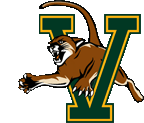 Vermont had a rebuilding season in 2018, finishing 3rd in the NAC and being much more competitive than they have been.  Coach Jeff Porter returns as the teams head coach and added another former Catamount QB to his coaching staff in former NCFA All-American Jack Leclerc, who joins Jason Paul on the staff.  Vermont returns a strong secondary and receving core led by Somer MacKillop, Nick Daigle and Logan Park which will be the strength of their team.  If they can build off their success in 2018 and work to finish game better in 2019, Vermont could threaten for the NAC title.
University of VermontBurlington, VTHead Coach – Jeff PorterAssistants – Jason Paul, Jack Leclerc2017 record – 2-4Conference Finish – 3rdFinal National Ranking – 11th Returning Players – 17Returning Starters – 10Players to Watch – Kevin Borges, Logan Park, Lukas Bjorkman, Somer MacKillop